Thứ Hai ngày 10 tháng 1 năm 2022
Toán
Ki-lô-mét vuông
SGK trang 99
Để đo diện tích lớn như diện tích một thành phố, một khu rừng hay một vùng biên, … người ta thường dung đơn vị: Ki-lô-mét vuông.
Ki-lô-mét vuông là diện tích của hình vuông có cạnh dài 1km.
Ki-lô-mét vuông viết tắt là km2
		1km2 = 1 000 000m2
1 000 000m2 = 1km2
Bài 1: Viết số hoặc chữ thích hợp vào ô trống:
921km2
2 000km2
Năm trăm linh chín ki – lô – mét vuông
Ba trăm hai mươi nghìn ki – lô – mét vuông
[Speaker Notes: GiẢM TẢI]
Bài 2. Viết số thích hợp vào chỗ chấm:
1 000 000
1km2 = ………… m2		1 000 000m2  = …… km2                 
1m2 = ……… dm2 			5km2  = ………… m2 
32m2 49dm2  = ……… dm2 	 2 000 000m2  = …… km2
1
100
5 000 000
2
3 249
[Speaker Notes: GiẢM TẢI]
Bài 4. Trong các số dưới đây, chọn ra số đo thích hợp chỉ:
a) Diện tích phòng học: 81cm2; 900dm2; 40m2
[Speaker Notes: CÂU B GiẢM TẢI]
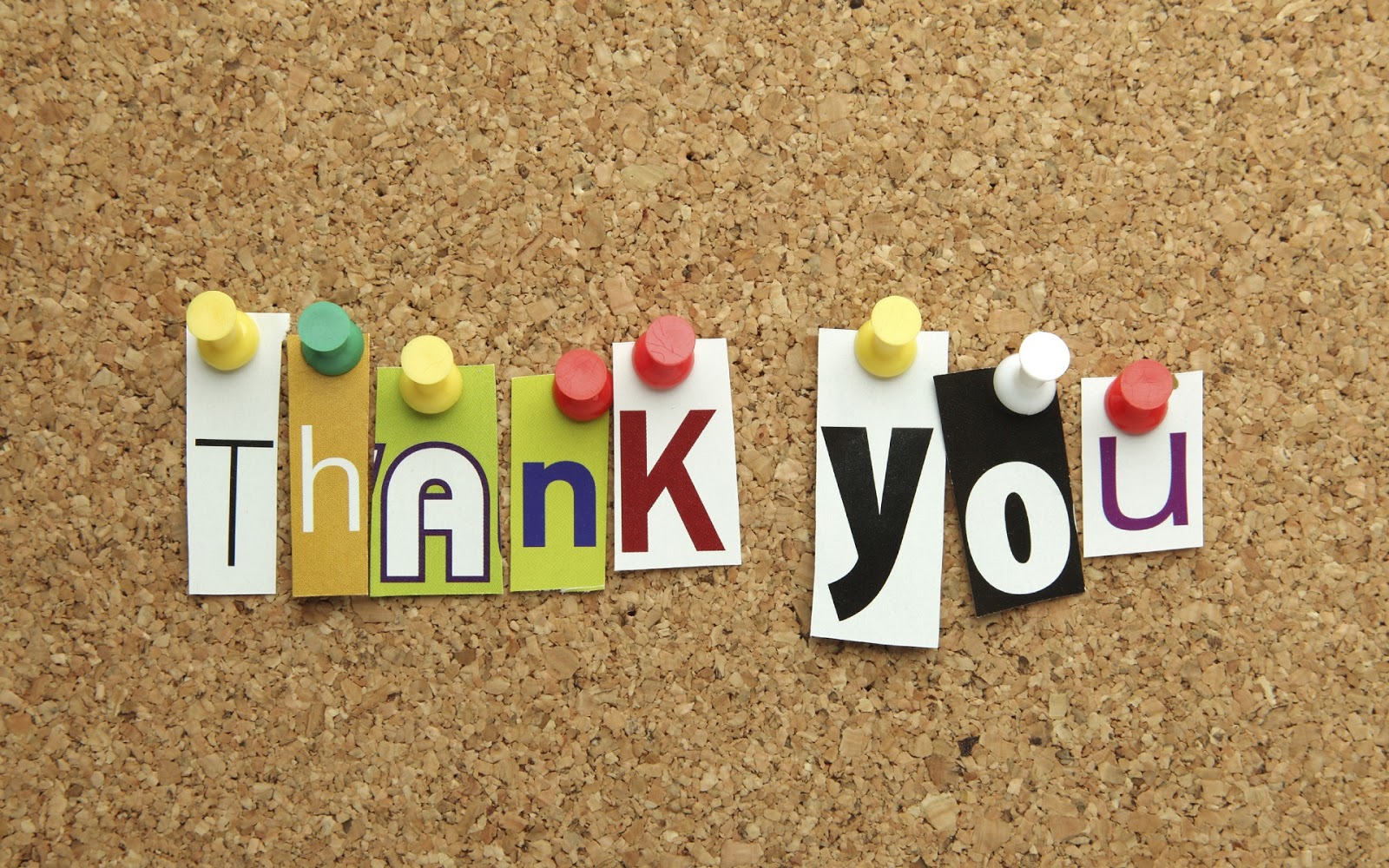